Error when running the macro
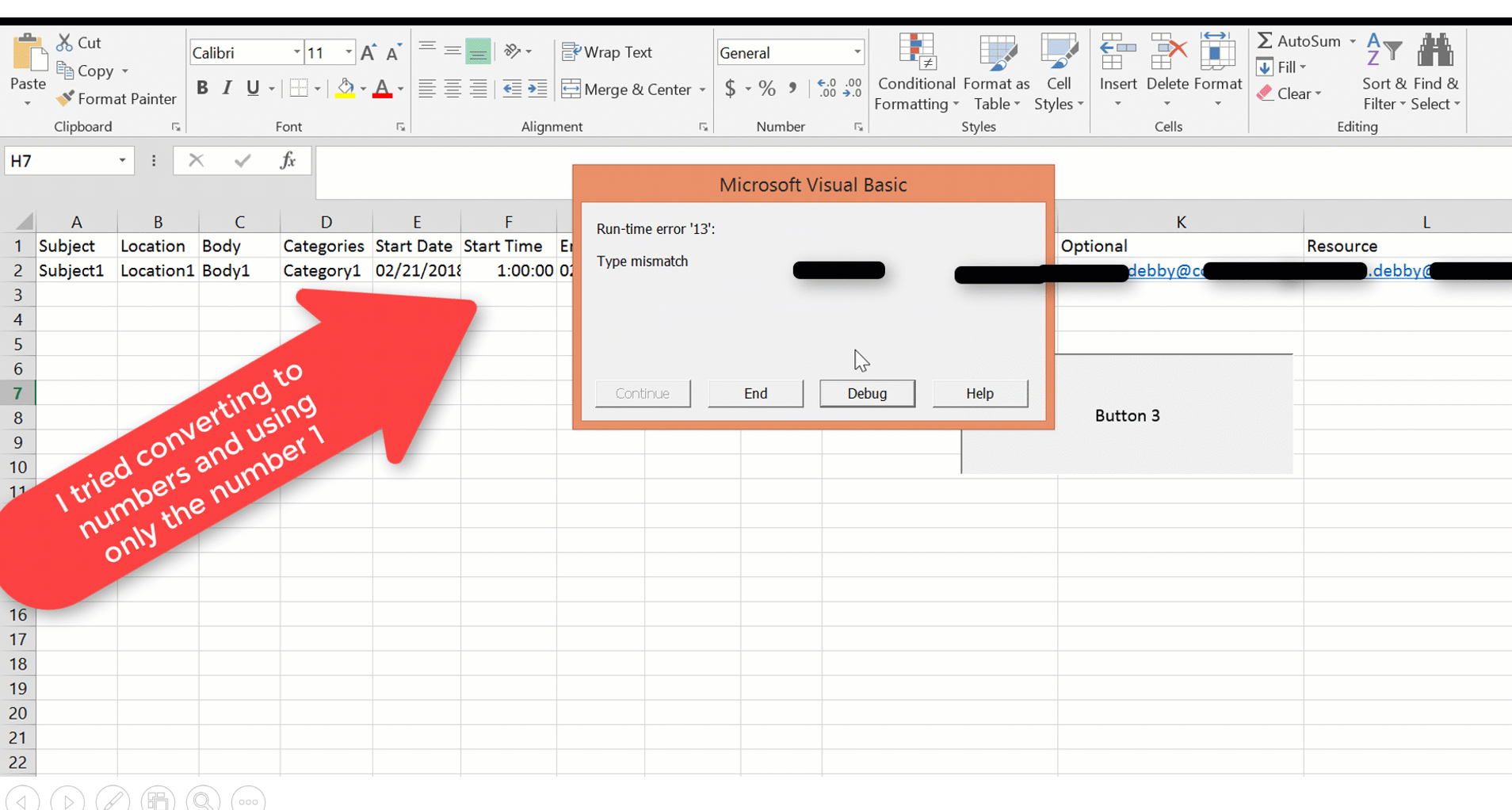 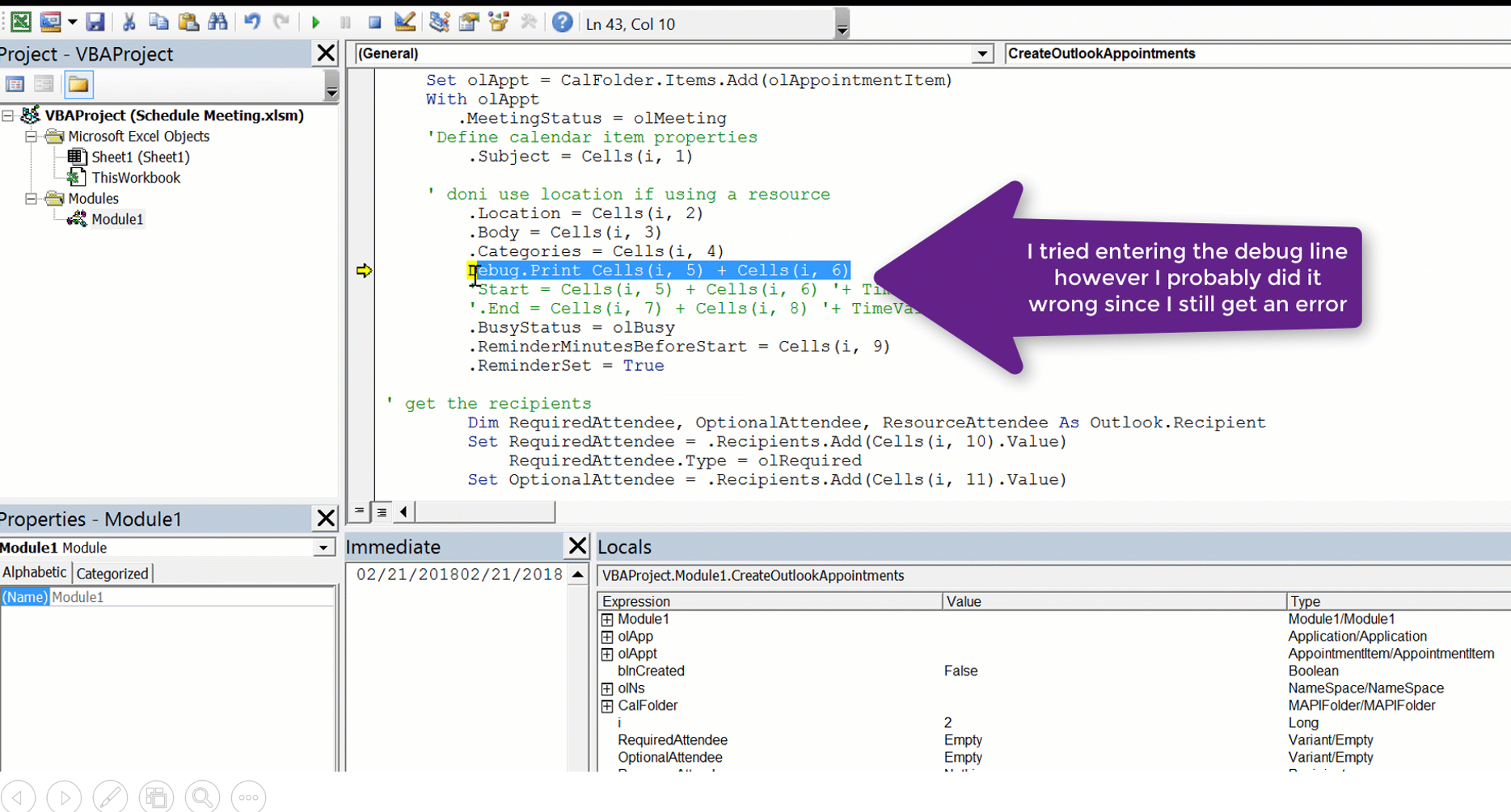